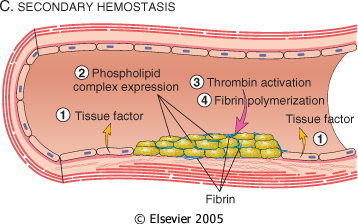 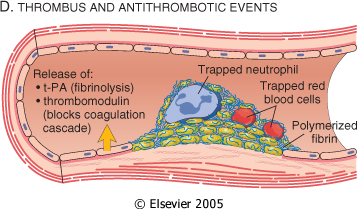 zimogeni
cofattori
zimogeni
cofattori
attivatori
inibitori
zimogeni
cofattori
attivatori
COFATTORE
ZIMOGENO
Via estrinseca
VII
TF
VIII
IX
Via intrinseca
X
V
Via comune
Via intrinseca
Via estrinseca
Ca2+
FOSFOLIPIDI
(fosfatidilserina piastrine)
Xa
Va
Protrombina
FOSFOLIPIDI
Ca2+
trombina
fibrinogeno
polimeri di fibrina
legati da legami covalenti
monomeri di fibrina
XIIIa
VIA COMUNE
polimeri di fibrina
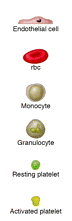 Le piastrine aggregate legano “microparticelle” che 
esprimono PSGL-1 e TF. La presenza di TF nel contesto
dell’aggregato piastrinico attiva la coagulazione
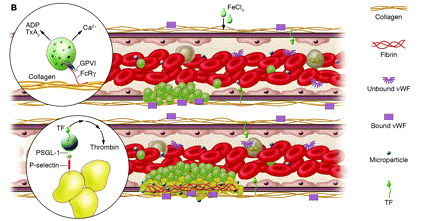 TF viene sintetizzato da piastrine attivate
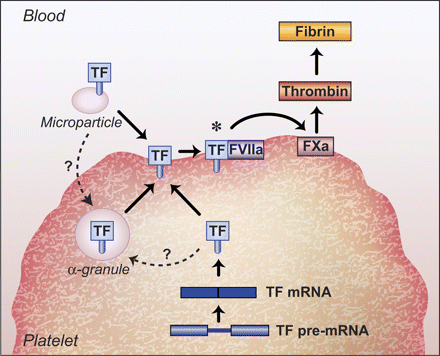 Xa
Ca2+
FOSFOLIPIDI
(fosfatidilserina piastrine)
VIIa
TF
X
VIA ESTRINSECA
VIA INTRINSECA
XIIa
XIa
Xa
IXa
FOSFOLIPIDI
VIIIa
X
Xa
Ca2+
FOSFOLIPIDI
VIIa
X
TF
LA COAGULAZIONE IN VIVO: 
I. TF E VIIa POSSONO ATTIVARE IL FATTORE IX
VIIIa
IXa
FOSFOLIPIDI
LA COAGULAZIONE IN VIVO: 
II. TROMBINA ATTIVATA PUO’ ATTIVARE XI LEGATO A 
SUPERFICIE PIASTRINICA
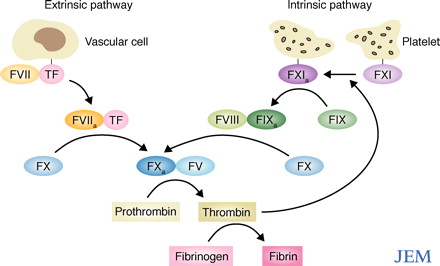 Colman, Journal of Experimental Medicine 203: 493-495, 2006
LA COAGULAZIONE IN VIVO: 
III. IN CONDIZIONI DI ABNORME ATTIVAZIONE DEL FATTORE XII 
(esposizione di sottoendotelio negli shock settici), QUESTI PUO’ SVOLGERE 
UN RUOLO ATTIVATORIO DIRETTO O INDIRETTO
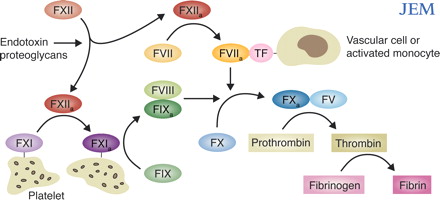 Polifosfati rilasciati dalle piastrine
RNA
Meccanismi di regolazione negativa della coagulazione sanguigna
I. Inibitori dell’attivazione.
    TFPI (Tissue Factor Pathway Inhibitor): inibisce complesso TF/VII
II. Inibitori degli zimogeni attivati (SERPINE).
   Antitrombina III; Cofattore eparinico II: inibiscono trombina, Fattore X, Fattore IX
III. Inibitori di cofattori.
   Trombomodulina, Proteina C, Proteina S: inibiscono Fattori V e VIII
TROMBOMODULINA
TROMBINA
TROMBINA
-
+
PROTEINA C
PROTEINA S
VIII
V
Recettore endoteliale per la proteina C (EPCR)
ESPRESSIONE REGOLATA: TNFa, IL-1 RIDUCONO, IL-4 INDUCE
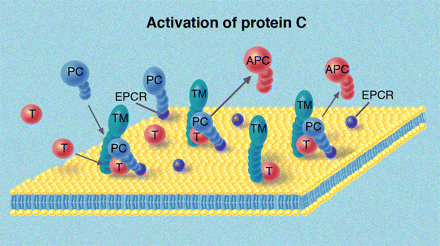 Dahlback Blood 112:19-27, 2008
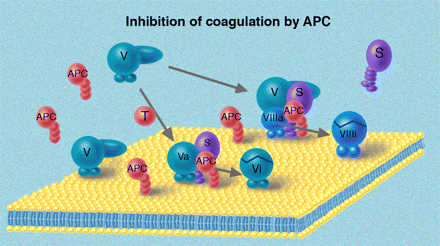 ORGANIZZAZIONE DEL SISTEMA FIBRINOLITICO
PLASMINOGENO
-
Inibitori (PAIs)
ATTIVATORI DEL 
PLASMINOGENO
   (PAs)
-
a2 anti-plasmina
PLASMINA
FIBRINA  POLIMERIZZATA
FRAMMENTI SOLUBILI
ALTRI SUBSTRATI
Fibrinogeno
Fattori V e VIII
Proteine della matrice extracellulare:
Azione diretta o mediata da attivazione di
collagenasi ed elastasi
Proteine del complemento
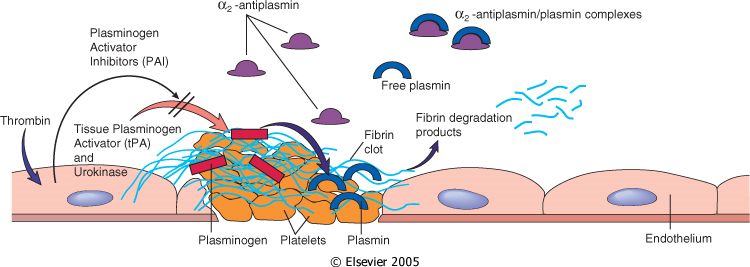 Trombo rosso
Trombo murale o bianco
ARTERIE
VENE
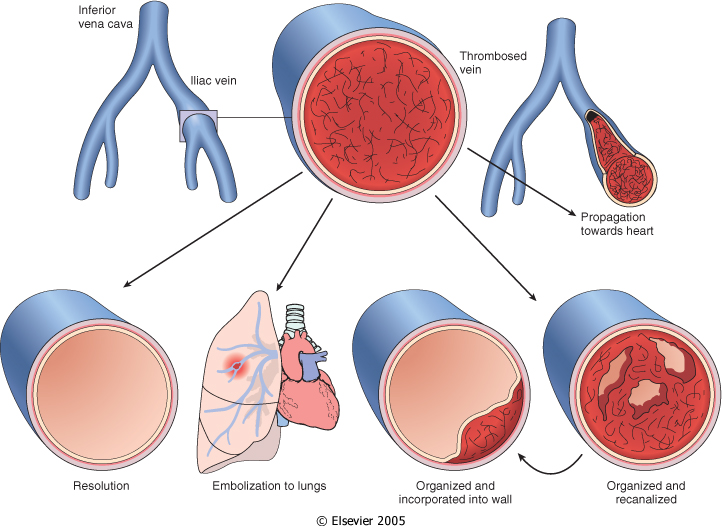 Figura 53.27 - Organizzazione e ricanalizzazione di un trombo occludente.
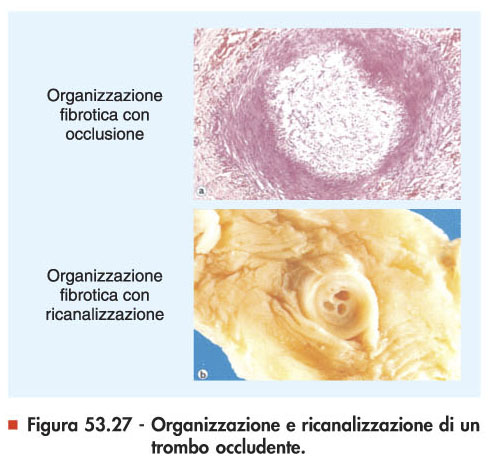 Dal volume: Pontieri “Patologia Generale”
Piccin Nuova Libraria S.p.A.
LA TRIADE DI VIRCHOW
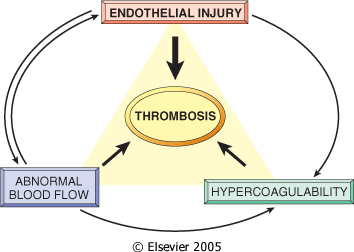 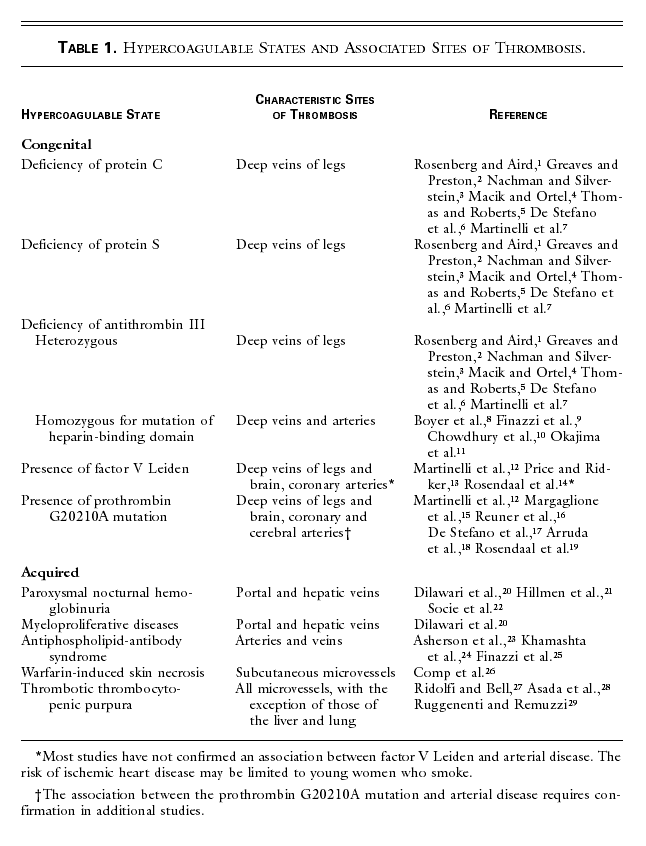 Esposizione TF
alterazioni ADAMTS/danno endoteliale
Meccanismo
Ridotta inattivazione Fattori V  e VIII
Ridotta inibizione zimogeni
Resistenza all’azione della Proteina C
(“APC resistance”)
Aumentati livelli di protrombina per
aumentata trascrizione o stabilità mRNA
emolisi
Esposizione TF
REGOLAZIONE TONO VASALE
Produzione di NO
Produzione di endotelina
Figura 48.13 - Attività endoteliali in grado di influenzare la formazione e la lisi di un trombo.
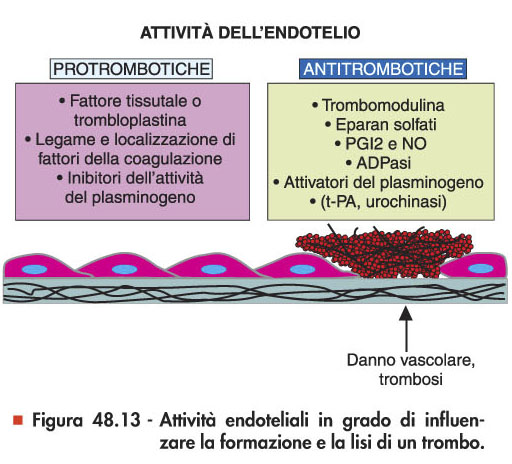 I 4 maggiori meccanismi
di inibizione del processo
emostatico
Dal volume: Pontieri “Patologia Generale”
Piccin Nuova Libraria S.p.A.
H
H
O
O
H2N
C
C
H2N
C
C
OH
OH
+ O2
(CH2)3
(CH2)3
+    NO
NOS
NH
NH
C
C
NH2
NH
NH2
O
L-ARGININA
CITRULLINA
calmodulina
FAD
NADPH
calmodulina
calmodulina
FAD
FAD
NADPH
NADPH
NO sintasi (NOS)
NOS neuronale: nNOS, Tipo I
(costitutiva; calcio-dipendente)
NOS endoteliale: eNOS, Tipo III
(costitutiva; calcio-dipendente)
NO
NOS inducibile: iNOS, Tipo II
calmodulina
FAD
NADPH
calmodulina
calmodulina
FAD
FAD
NADPH
NADPH
NOS endoteliale: eNOS, Tipo III
(costitutiva; calcio-dipendente)
NOS neuronale: nNOS, Tipo I
(costitutiva; calcio-dipendente)
SNC:
Accoppiamento attività nueronale-flusso cerebrale
Azione neurotossica
SNP:
Regolatore della peristalsi intestinale
Vasodilatatore
Broncodilatatore
Vasodilatazione
Inibizione dell’aggregazione piastrinica
Inibizione dell’adesione dei leucociti
Regolazione dell’espressione genica
Regolazione del metabolismo energetico
Attività microbicida e citotossica
Immunomodulazione
Regolazione dell’espressione genica
NOS inducibile: iNOS, Tipo II
bradichinina
acetilcolina
EC
Arg
+
+
eNOS
[Ca2+]
NO
+
GTP
sGuanilato
Ciclasi
Rilasciamento muscolare
SMC
cGMP
Citochine (TNF/IL-1)
Arg
iNOS
induzione
NO
EC
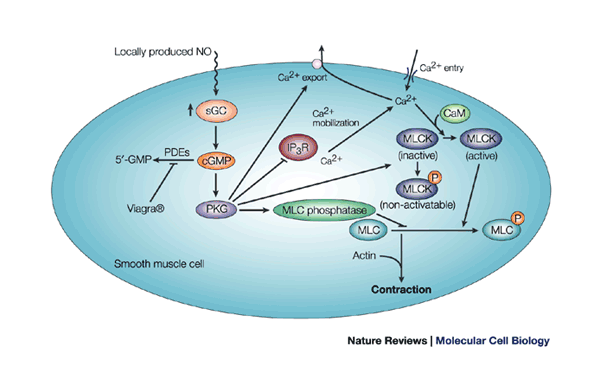